Composite Materials
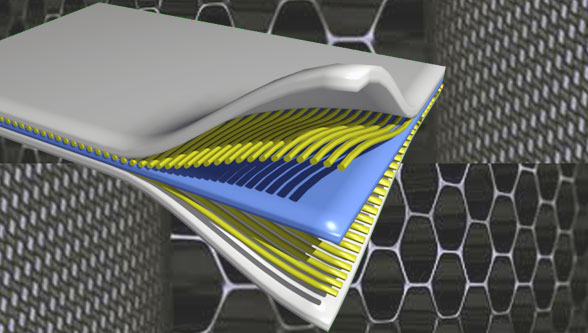 Dr. Abbas Hasan Faris
Lecture- 7
Rule of Mixtures
The rule of mixtures (ROM) is a weighted method used to predict the properties of composite materials such as a fiber-reinforced polymer (FRP) including the tensile performance based upon the following assumptions:
(1) The fiber is homogeneous, linear elastic, and well-arranged regularly in space.
(2) The matrix is also homogeneous, linear elastic, and isotropic.
(3) There are no voids, the fiber and the matrix are completely coupled.
Based on these assumptions, the tensile performance of FRP composed of fiber and polymer in the matrix can be obtained by combining the volume fraction and the tensile properties of the fiber and the matrix linearly.
• Mechanical properties of composites depend on the volume fraction of reinforcement and matrix.
• The basic properties can be calculated using the rule-of-mixture principle with some assumptions 
• The type of reinforcement (fiber, particle or whiskers) and their orientation play a major role in determining the strength of composites
• In composites, if fibers are oriented at an angle of 0, their strength along the fiber direction will be more than in the other directions 
• In particle-reinforced composites, the distribution of particles throughout the component is key to providing uniform material property
According to the Rule of Mixtures properties of composite materials are estimated as follows:
Density
Coefficient of Thermal Expansion
Modulus of Elasticity
Shear modulus
Poisson's ratio
Tensile strength
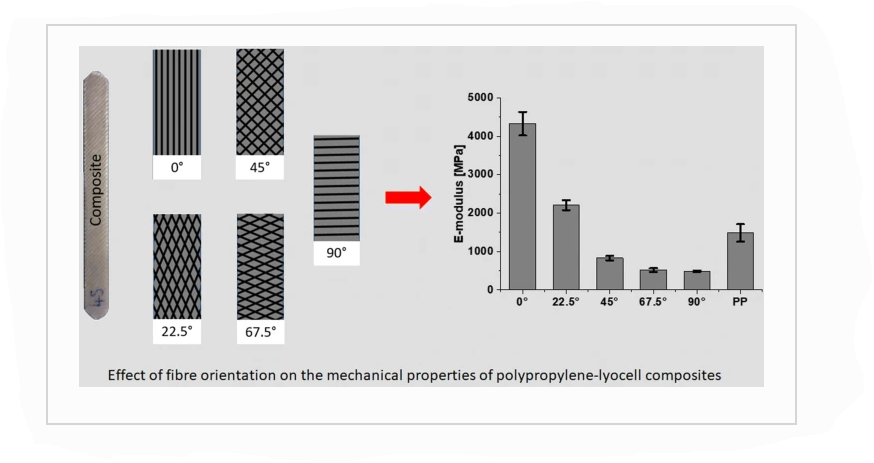 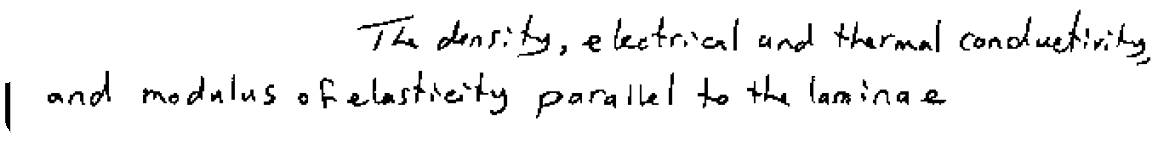 While the properties perpendicular to the laminar composite
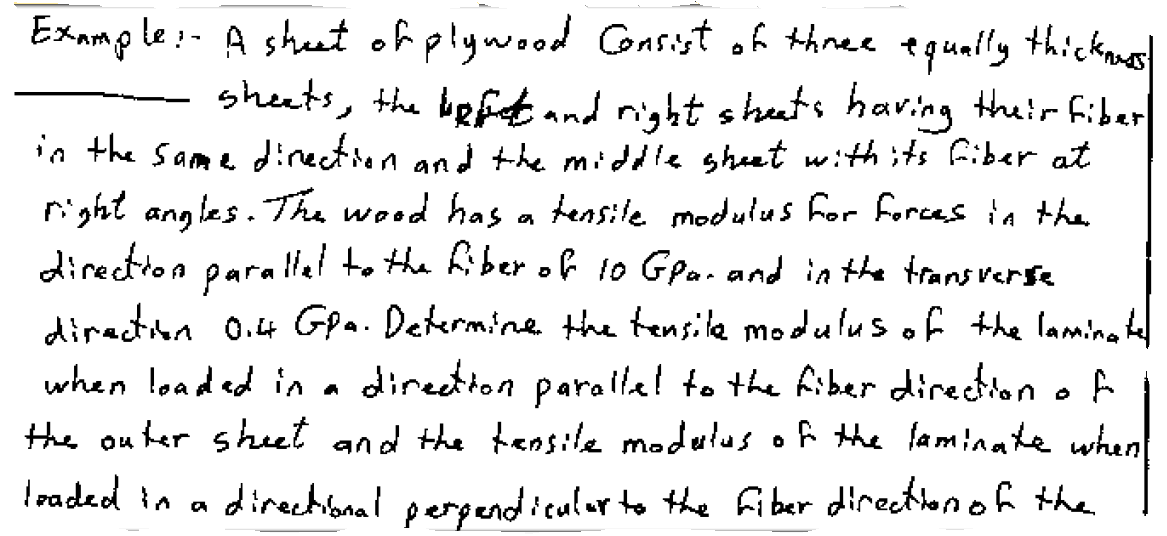 Notations used in rule-of-mixture are as follows:
c, f, and m represent composite, fiber, and matrix respectively, V is Volume fraction, P is load withstand, A is the cross-sectional area, E is Elastic modulus, σ is stress, ε is Strain, μ is a Poisson ratio and ρ is Density.

Volume fraction of fiber,               vf = volume of fiber/ volume of composite 
Volume of composite,                         Vc = Vf + Vm 
For unit volume of composite,     1 = Vf + Vm 
Volume fraction of matrix,            Vm = 1 – Vf
The Rule of Mixtures is actually composed of two models: Voigt, W. (1889) and Reuss, A. (1929).
 The first model is normally applied to calculate elastic modulus in the fiber direction (longitudinal direction), while the second one is used for estimations in the transverse direction.
In general terms “Rule of Mixtures” may be expressed as follows: 

𝑿𝒄 = 𝑽𝒇𝑿𝒇 + 𝑽𝒎𝑿𝒎 
𝑿𝒄 is the composite property 
𝑿𝒇  is the fiber property 
𝑿𝒎 is the matrix property 
𝑽𝒇 is the volume fraction of fiber 
𝑽𝒎 is the volume fraction of matrix and = 1- Vf 

Elastic behavior- 
Longitudinal loading (continuous and aligned fiber composite) 
Let the load applied to the composite be Fc. This load is shared by the fiber and the matrix according to the fraction of the cross-sectional area (area perpendicular to the stress direction) occupied by these components.
Hence
𝐅𝐜 = 𝐅𝐦 + 𝐅𝐟  --------- (1) 
With 
 𝐅𝐜 = 𝛔𝐜𝐀𝐜 ------------  (𝟐) 
 𝐅𝐦 = 𝛔𝐦𝐀𝐦 --------  (𝟑) 
 𝐅𝐟 = 𝛔𝐟𝐀𝐟 ------------- (𝟒) 
Where Ac, Am and Af are the cross-sectional areas of the 
 composite, matrix and fiber (all the fibers together), respectively, 
such that: 
𝐀𝐜 = 𝐀𝐦 + 𝐀𝐟 ------ (𝟓) 
σc , σm , σf are the stresses of the composite, matrix and fiber, 
respectively.
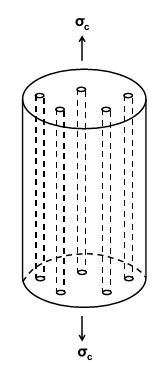 Iso-Strain Elastic Modulus of Lamellar Composite
• Isostrain condition:
Equal strain
εc = εf = εm=ε
Total applied load
Fc = Ff + Fm
Stress
σ = F/A
σcAc = σfAf + σmAm
From equation 1:  
𝛔𝐜𝐀𝐜 = 𝛔𝐦𝐀𝐦 + 𝛔𝐟𝐀𝐟 ------- (𝟔) 
However,
𝝈𝒄 = 𝑬𝒄𝜺𝒄 ----------------------(𝟕) 
𝝈𝒎 = 𝑬𝒎𝜺𝒎 --------------- (𝟖) 
𝝈𝒇 = 𝑬𝒇𝜺𝒇 ------------------ (𝟗) 
Thus, Eq. 6 becomes 
𝑬𝒄𝜺𝒄𝑨𝒄 = 𝑬𝒎𝜺𝒎𝑨𝒎 + 𝑬𝒇𝜺𝒇𝑨𝒇 ---------- (𝟏𝟎)
When a fiber-oriented composite is loaded in the longitudinal direction of fiber the alignment then the strain in the fiber, matrix, and composite are equal (iso-strain).
𝑬= elasticity of matrix
Due to the isostrain situation (𝜺𝒄 = 𝜺𝒎 = 𝜺𝒇), the three strains are equal and can be canceled. Hence,
In particle reinforced composite the elastic modulus shall fall between upper and lower values as per volume fraction. 

Rule of mixture: equation predict that the elastic modulus should fall between an upper and lower bound as shown:
• Example: Fig. plots upper and lower bound Ec – versus Vp curves for a copper–tungsten composite; in which tungsten is the particulate phase.
Upper Elastic Modulus of composite, 


Lower Elastic Modulus of composite,
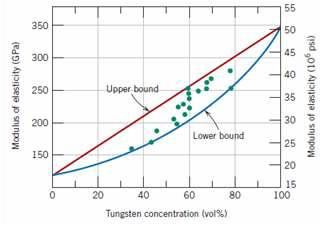 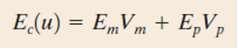 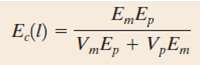 The longitudinal tensile strength of composite materials is determined mostly by the strength and volume content of the fiber reinforcement. The breaking strength of the fibers is much greater than the strength of the polymer matrix, and therefore the fibers determine the ultimate strength of the composite. The fiber strengths are typically 50 to 100 times higher than the matrix and, consequently, the strength of the matrix has little influence on the in-plane tensile strength of composite materials.
Higher modulus values are obtained with isostrain loading for equal volume of fibers
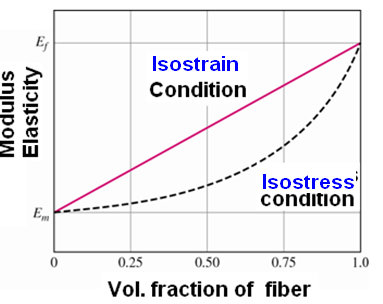 Example
 A continuous and aligned glass fiber-reinforced composite consists of 40 vol% of glass fibers having a modulus of elasticity of 69 GPa and 60 vol% of a polyester resin that, when hardened, displays a modulus of 3.4 GPa.  
(a) Compute the modulus of elasticity of this composite in the longitudinal direction. 
(b) If the cross-sectional area is 250 mm2 and a stress of 50 MPa is applied in this longitudinal direction, compute the magnitude of the load carried by each of the fiber and matrix phases. 
(c) Determine the strain that is sustained by each phase when the stress in part (b) is applied.